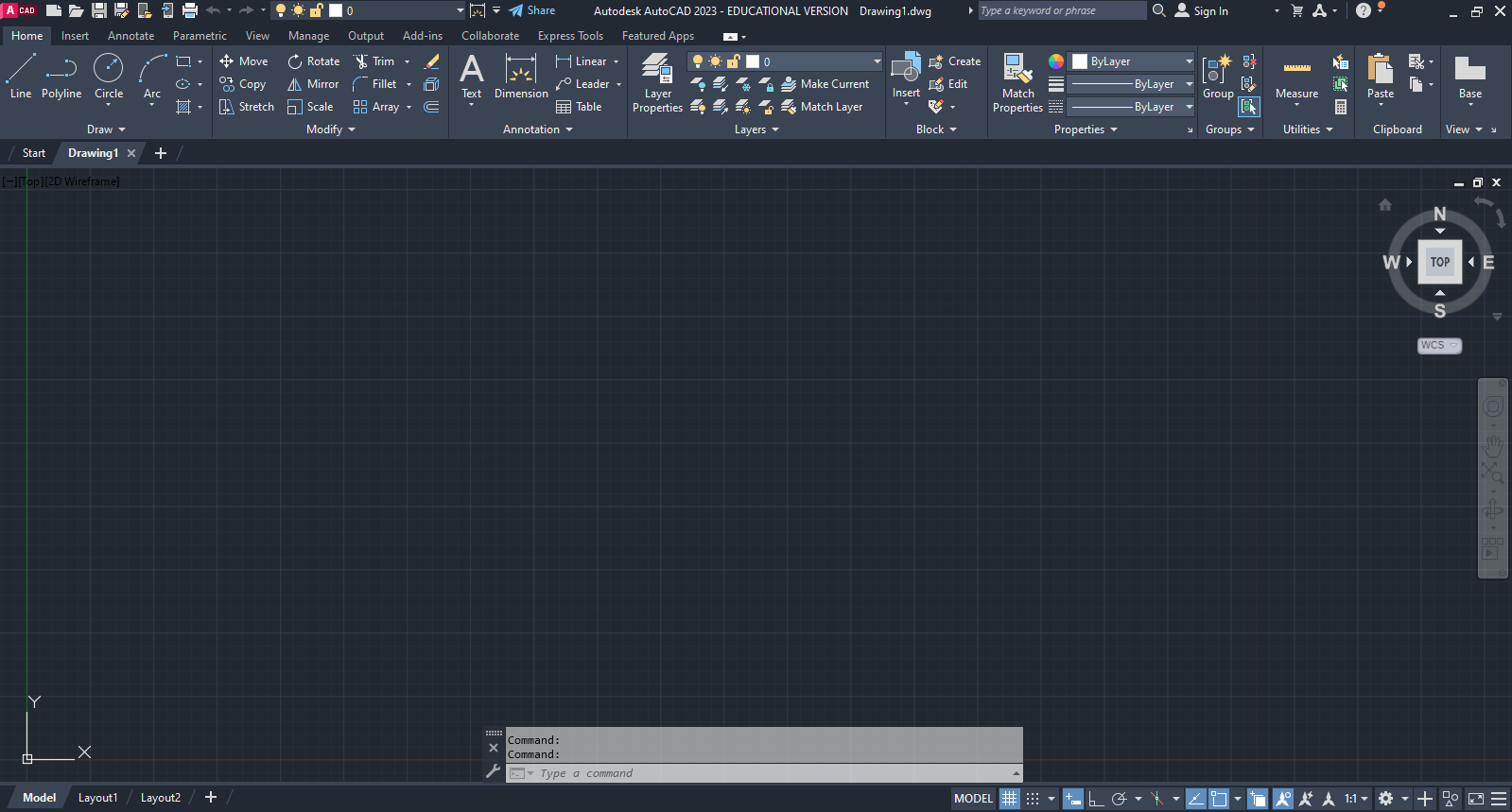 Unit 6 AutoCAD
[Speaker Notes: This Powerpoint is a collection of links to video instruction for AutoCAD basics. The videos are based off information from the textbook Up & Running with AutoCAD by Elliot Gindis and Robert Kaebisch, which is why there are references to sections or portions of information from the book. Pause the video periodically to practice the content that was covered. Use the COMMON HOTKEYS.pdf as a cheat sheet for becoming familiar with the common commands.]
AutoCAD Overview
https://mediaspace.minnstate.edu/media/CTE+AutoCAD+Overview/1_rjxnkrdl

Learning Outcomes:
Open AutoCAD 
User Interface
[Speaker Notes: https://mediaspace.minnstate.edu/media/CTE+AutoCAD+Overview/1_rjxnkrdl]
Working in AutoCAD
https://mediaspace.minnstate.edu/media/CTE+Working+in+AutoCAD/1_hyj4iuur

Learning Outcomes:
Use the Command Line
Use the Ribbon
Working with create object commands
https://mediaspace.minnstate.edu/media/CTE+Working+with+create+object+commands/1_ohy6sdjv

Learning Outcomes:
Line
Circle
Arc
Rectangle
[Speaker Notes: Tic tack toe game]
Navigating in AutoCAD
https://mediaspace.minnstate.edu/media/CTE+Navigating+in+AutoCAD/1_6ce5p66y

Learning Outcomes:
Zoom
Pan
Regen
Additional tips
Working with the Edit/Modify objects commands Part 1
https://mediaspace.minnstate.edu/media/CTE+Part+1+Working+with+the+Edit+Modify+objects+commands/1_q2qp9hfj

Learning Outcomes:
Erase
Move
Copy
Working with the Edit/Modify objects commands Part 2
https://mediaspace.minnstate.edu/media/CTE+Part+2+Working+with+the+Edit+Modify+objects+commands/1_5q7odbbo

Learning Outcomes:
Rotate 
Scale
Working with the Edit/Modify objects commands Part 3
https://mediaspace.minnstate.edu/media/CTE+Part+3+Working+with+the+Edit+Modify+objects+commands/1_ji2geb80

Learning Outcomes:
Trim 
Extend
Working with the Edit/Modify objects command Part 4
https://mediaspace.minnstate.edu/media/CTE+Part+4+Working+with+the+Edit+Modify+objects+command/1_g0bh7xeq

Learning Outcomes:
Offset
Mirror
Fillet
Selection Methods
https://mediaspace.minnstate.edu/media/CTE+Selection+Methods/1_9zb2ew3n

Learning Outcomes:
Crossing
Window
Lasso
Drawing Accuracy
https://mediaspace.minnstate.edu/media/CTE+Drawing+Accuracy/1_0v5hww8p

Learning Outcomes:
Ortho
Osnaps
Osnaps settings
Grips
https://mediaspace.minnstate.edu/media/CTE+Grips/1_hogj550y

Learning Outcomes:
Basic grip function
Units and scale
https://mediaspace.minnstate.edu/media/CTE+Units+and+scale/1_plp6g5cl

Learning Outcomes:
Set up units 
Understand architectural measurements
Snap and Grid
https://mediaspace.minnstate.edu/media/CTE+Snap+and+Grid/1_rjdnmexw

Learning Outcomes:
Adjust basic snap settings
Adjust grid settings
Inquiry commands
https://mediaspace.minnstate.edu/media/CTE+Inquiry+commands/1_zi4img52

Learning Outcomes:
Use measure tools
[Speaker Notes: While the Measure tools covered in this video are helpful, the List and ID functions of this video can be skipped.]
Additional drafting commands Part 1
https://mediaspace.minnstate.edu/media/CTE+Part+1+Additional+drafting+commands/1_mcjh2lb5

Learning Outcomes:
Explode
Polygon
Chamfer
Ellipse
Additional drafting commands Part 2
https://mediaspace.minnstate.edu/media/CTE+Part+2+Additional+drafting+commands/1_nd6oqwu1

Learning Outcomes:
Set up templates
Save
Access help files
Apply tangent osnaps
Apply osnap override
Single line text
https://mediaspace.minnstate.edu/media/CTE+Single+line+text/1_1ig3963v

Learning Outcomes:
 Single line text
Multiline text
https://mediaspace.minnstate.edu/media/CTE+Mtext/1_1ywrplyb

Learning Outcomes:
Create and edit multiline text
Object Snap Tracking
https://mediaspace.minnstate.edu/media/CTE+Object+Snap+Tracking/1_o5r3yhml

Learning Outcomes:
Use Object Snap Tracking
Stretch
https://mediaspace.minnstate.edu/media/CTE+Stretch/1_pgblvz7i

Learning Outcomes:
Use stretch
References
All videos are based off content from the text
 Up & Running with AutoCAD 2022,
 2D and 3D Drawing, Design and Modeling 
by Elliott Gindis and Robert Kaebisch
Elsevier Inc
Academic Press
ISBN: 978-0-323-89923-9